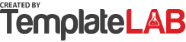 TABLE OF CONTENTS
2
26
41
62
84
104
INTERNATIONAL ARBITRATION
THE LEGAL FRAMEWORK
AGREEING TO ARBITRATION
DRAFTING ARBITRATION CLAUSES
PRE-COMMENCEMENT
COMMENCING AN ARBITRATION
4
14
31
47
65
88
106
134
16
11
22
81
131
8
36
59
75
99
128
7
33
51
72
93
117
The difference between arbitration and other methods
Why to use international arbitration and how it helps us?
Different types of international arbitration
Maecenas porttitor congue massa usce posuere
Magna sed pulvinar ultricies purus lectus
Malesuada libero, sit amet commodo purus lectus
Nunc viverra imperdiet enim fusce est tiampe
The New York Convention and its references
National arbitration laws and how to know which one applies
Major institutonal arbitration rules apllicable in U.S.
The arbitration agreement and when to sign it
The legal effect of agreeing to arbitration
Jurisdiction and an arbitrator’s power during the case
Essential matters to include in an arbitration clause
Maecenas porttitor congue massa usce posuere
Malesuada libero, sit amet commodo purus lectus
Nunc viverra imperdiet enim fusce est tiampe
Essential pre-commencement steps to be conducted
Lorem ipsum dolor sit amet consectet adipiscing elit
Maecenas porttitor congue massa usce posuere
Whether to be claimant or respondent during the process?
How to start an arbitration proceeding in the most effective way?
Lorem ipsum dolor sit amet consectet adipiscing elit
Maecenas porttitor congue massa usce posuere
Magna sed pulvinar ultricies purus lectus
© TemplateLab.com